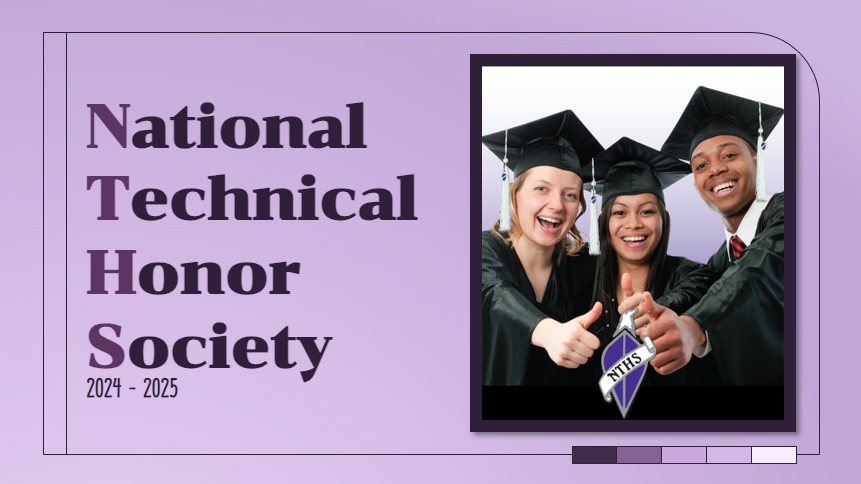 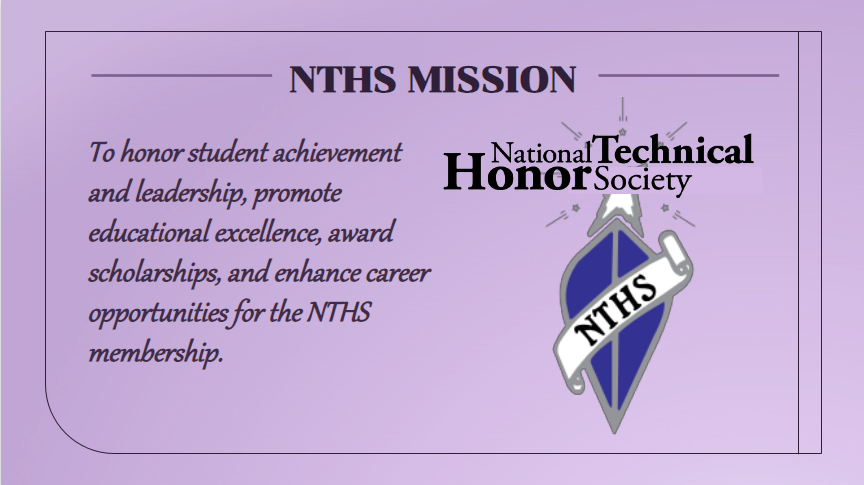 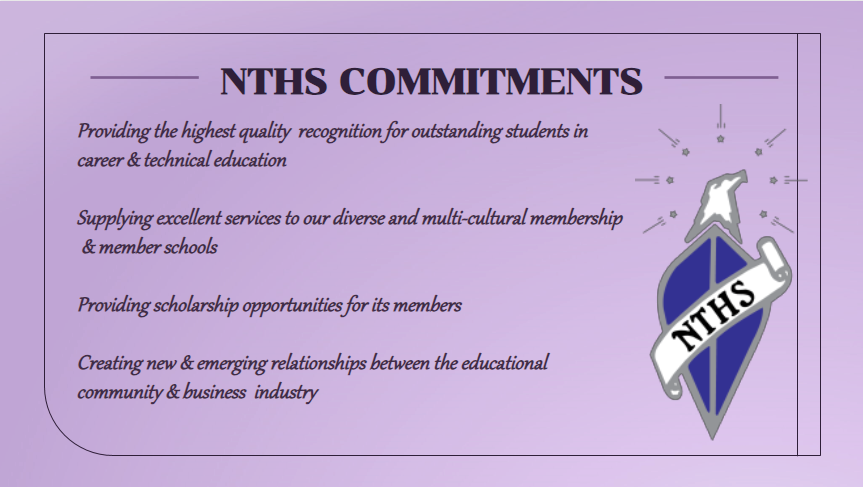 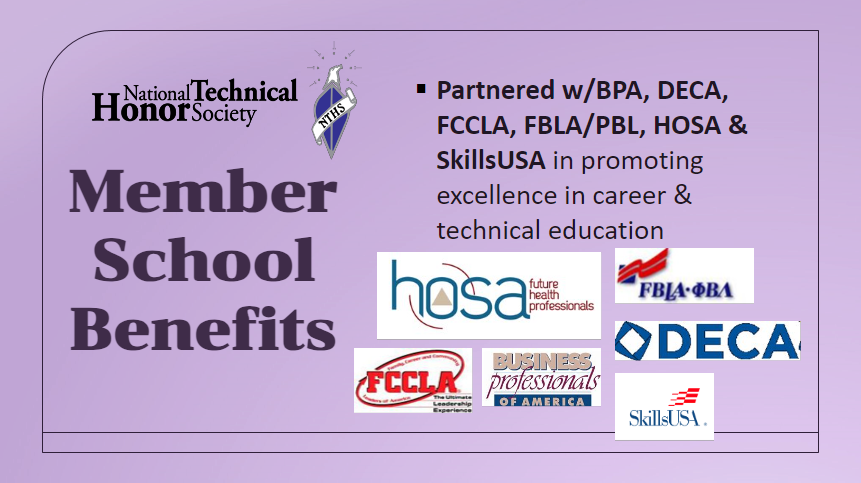 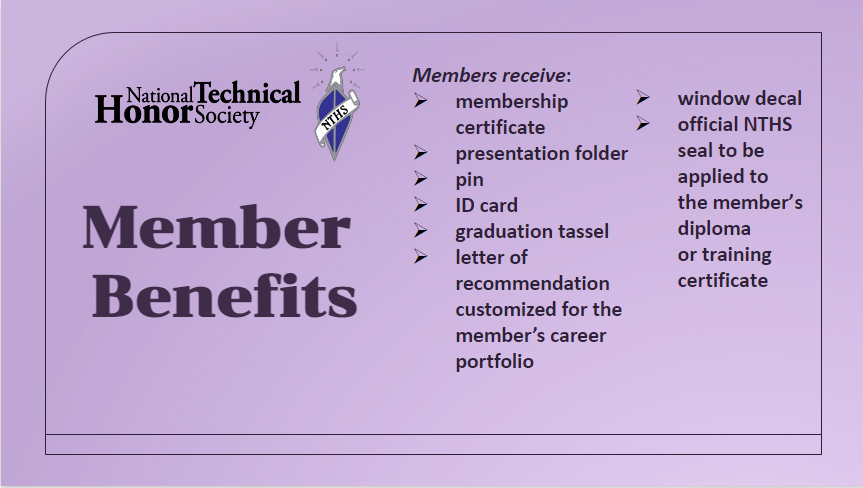 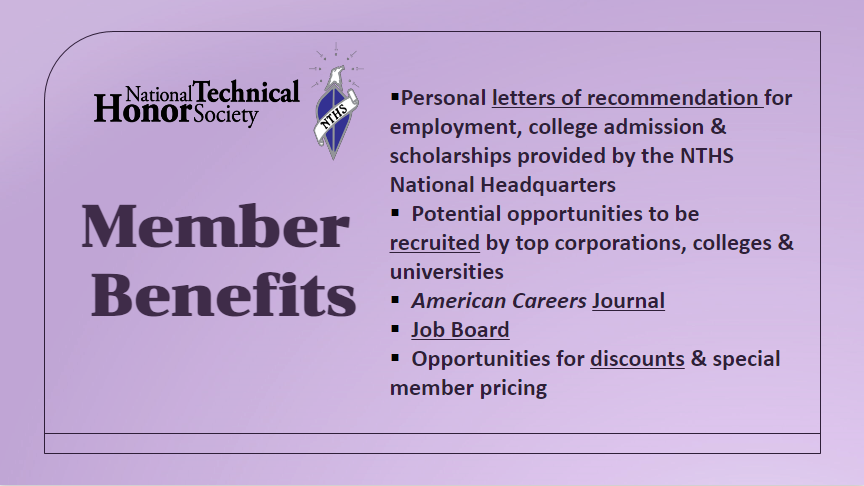 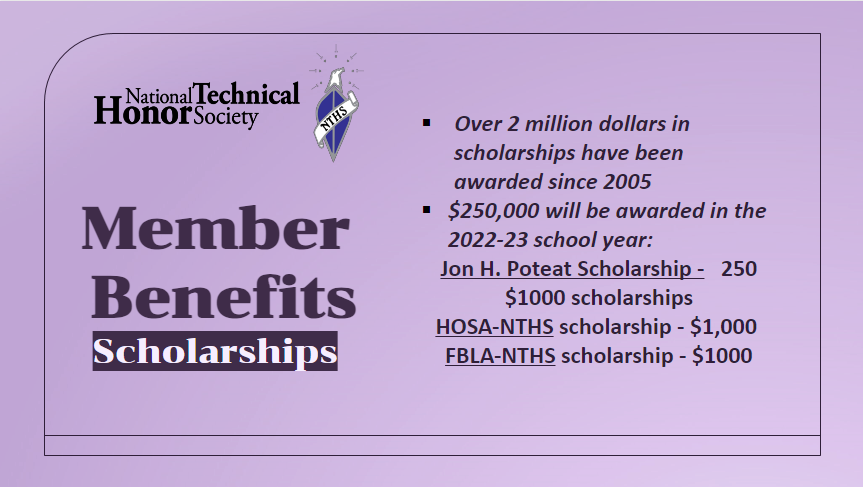 2024/2025
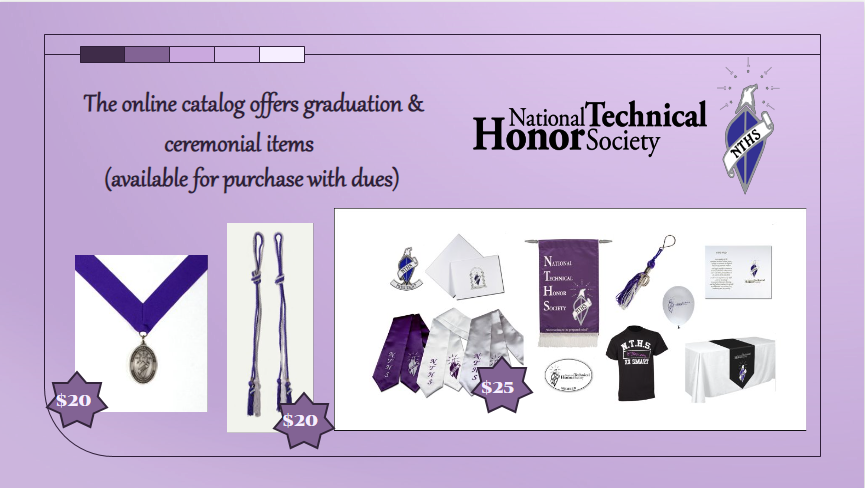 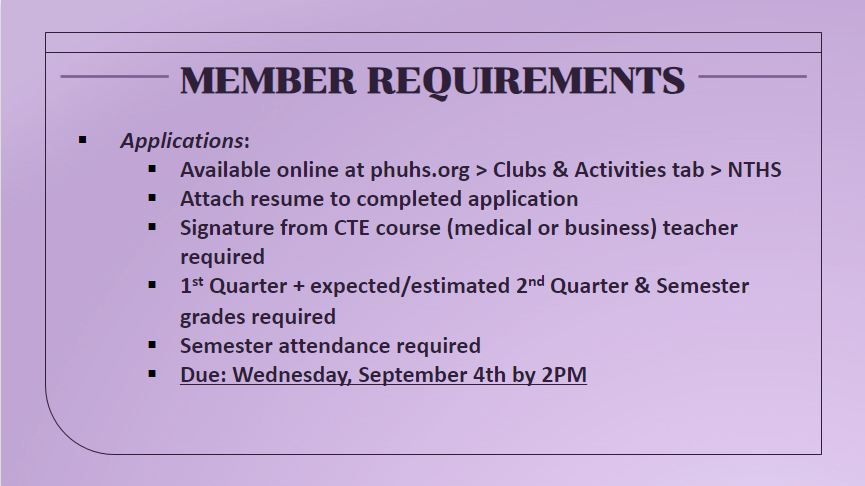 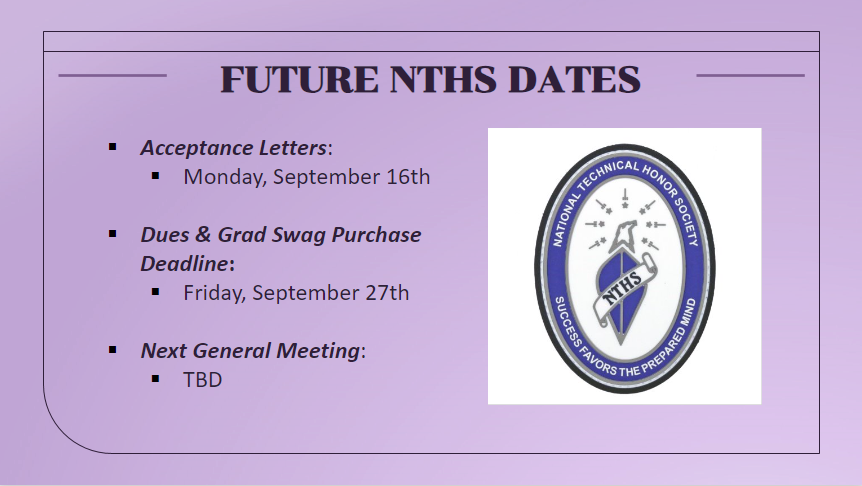 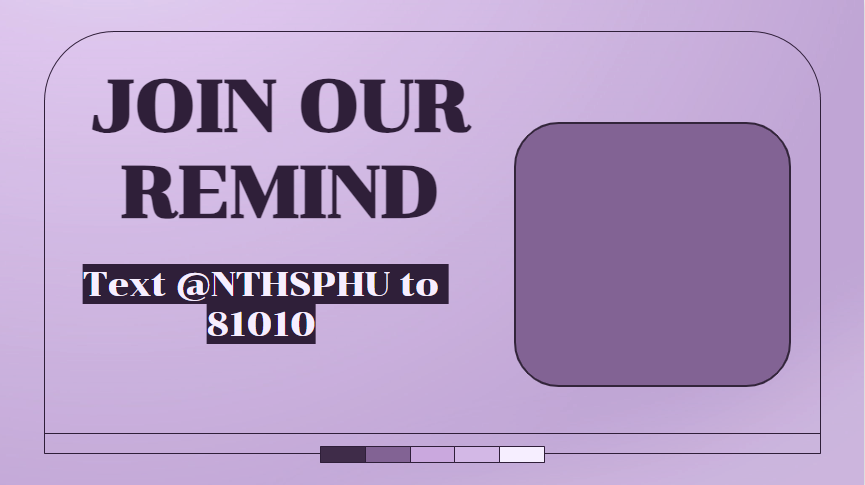 SCAN TO JOIN REMIND:
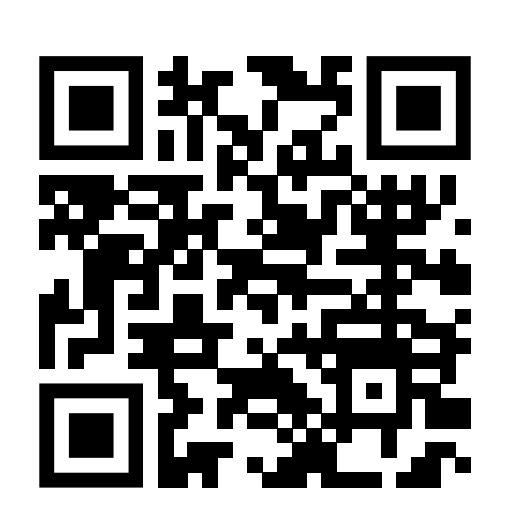